GESTION PUBLICA
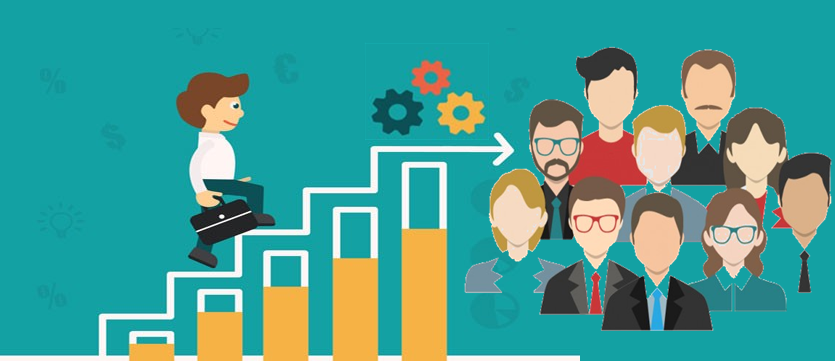 Está enfocada en la administración eficiente de todos los recursos con los que cuenta una nación, con la finalidad de dar respuesta a las demandas de sus habitantes, a la vez que garantizar el desarrollo del país
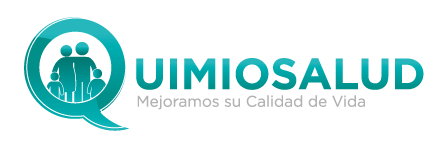 FUNCIONES DE LA GESTION PUBLICA
La gestión pública —como un conjunto de procesos destinados a administrar los recursos provenientes de organizaciones o entidades públicas— cuenta con una serie de características que la definen, como son:
Elaborar y aplicar las políticas públicas correspondientes, cuya implementación y evaluación se efectúe de forma conjunta entre la administración, el sector privado y las organizaciones ciudadanas.
Responsabilizarse por la identificación de problemas existentes o necesidades a ser cubiertas en sus respectivas comunidades.
Perseguir un determinado nivel de eficiencia en la gestión de los recursos y saber repartirlos de forma equitativa, teniendo en cuenta que, frecuentemente, las entidades públicas no solo obedecen a criterios económicos, sino también a motivaciones políticas.
Facilitar el crecimiento económico que mejore el bienestar del país, satisfaga las necesidades y, por ende, las condiciones de vida de sus ciudadanos
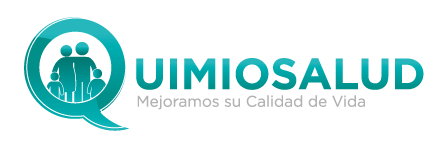 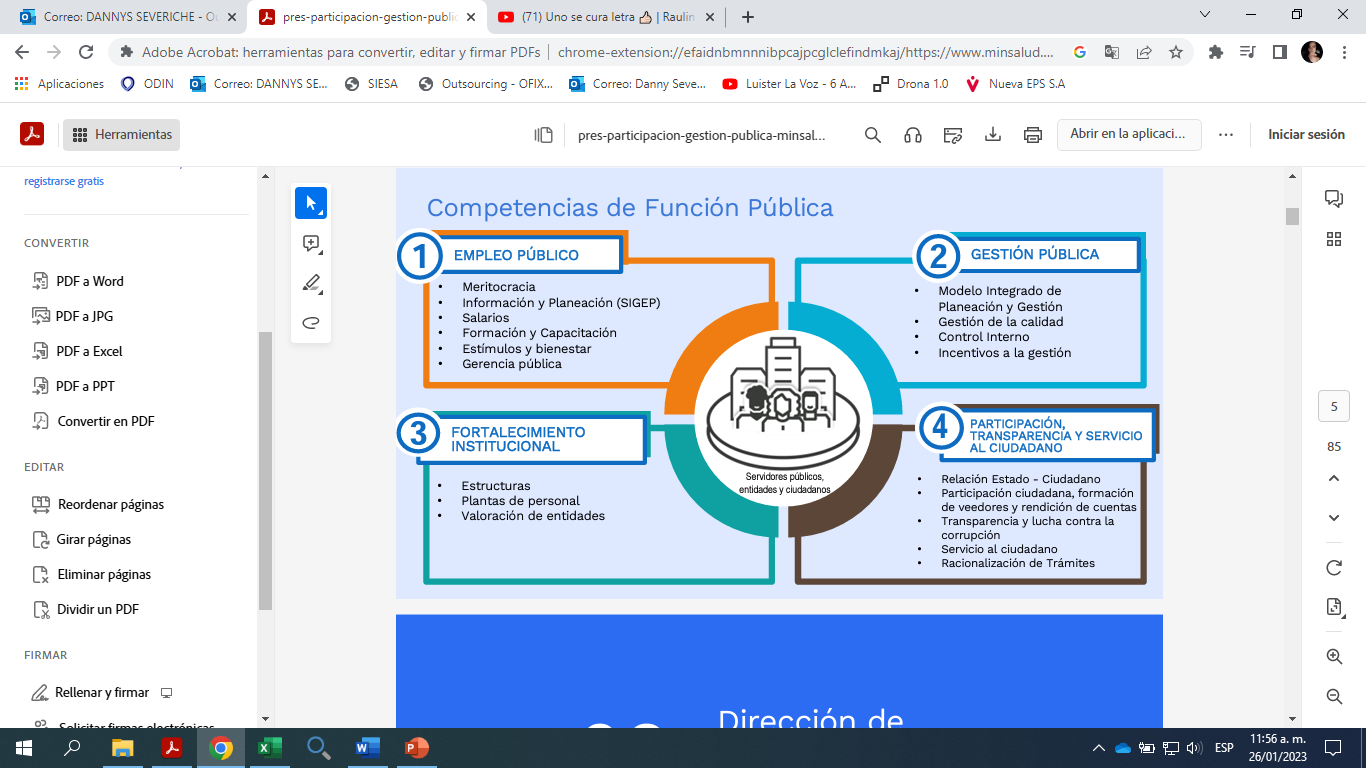 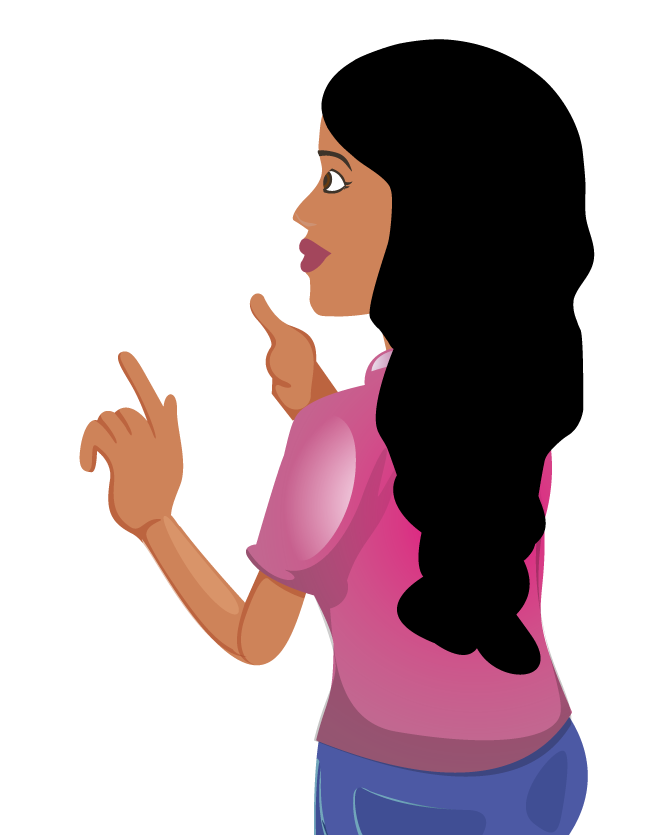 QuimioSalud| Agencia Montería
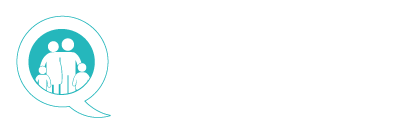 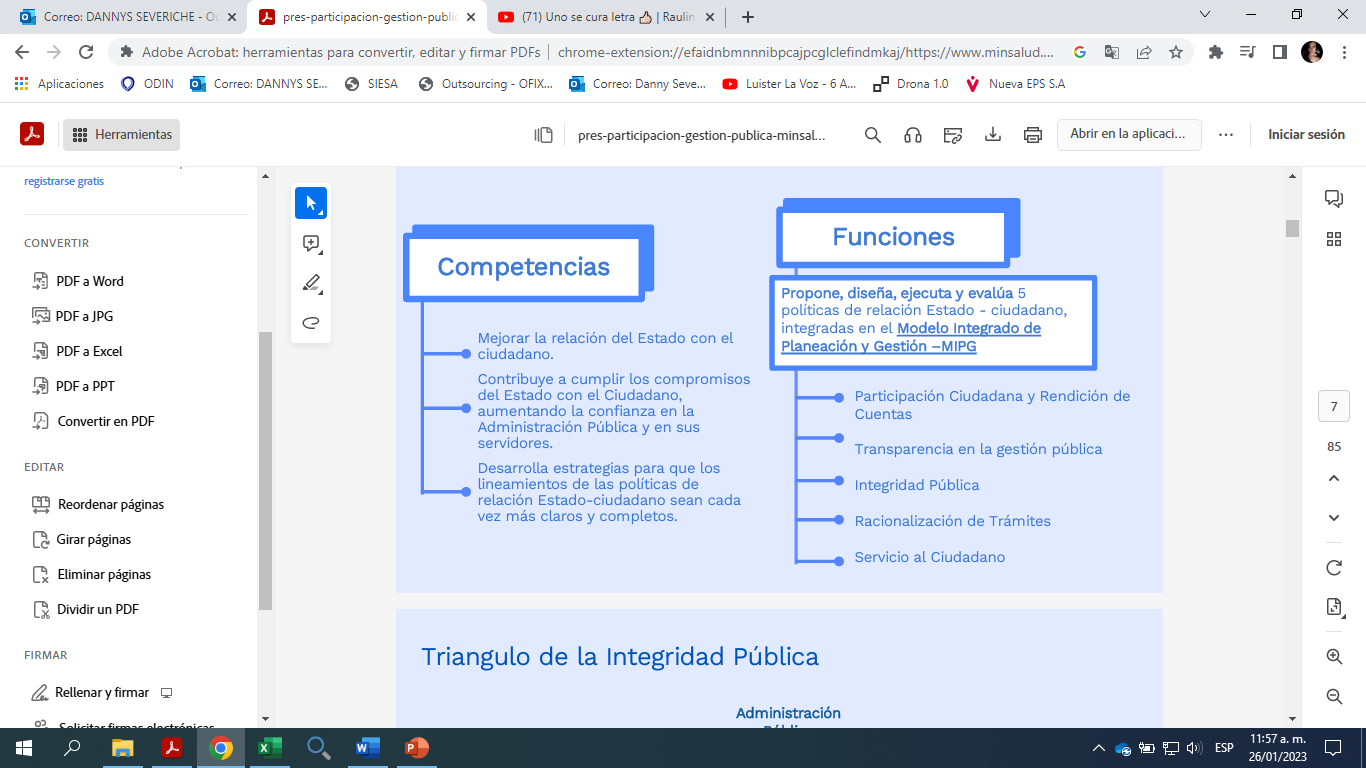 Quimiosalud| Agencia Montería
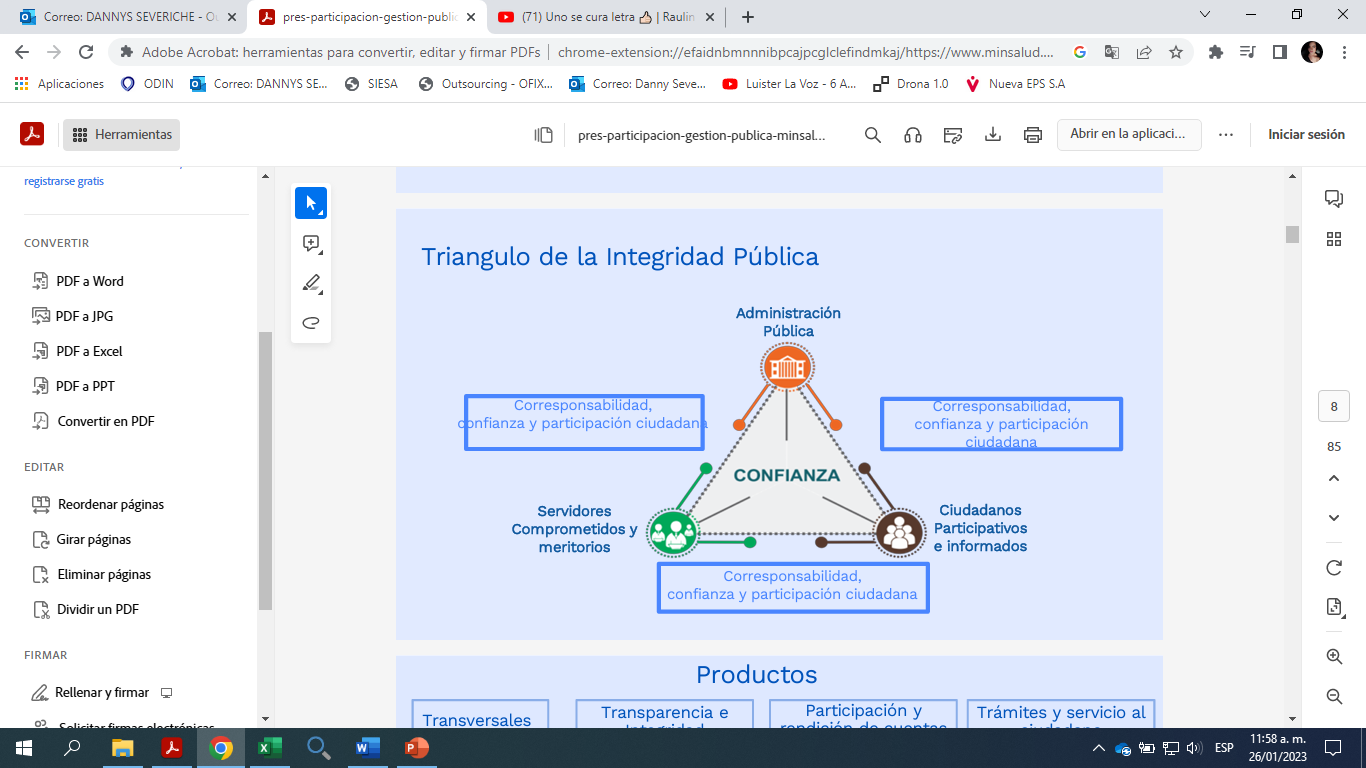 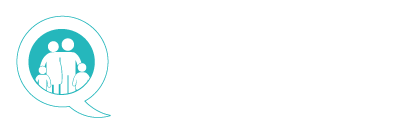 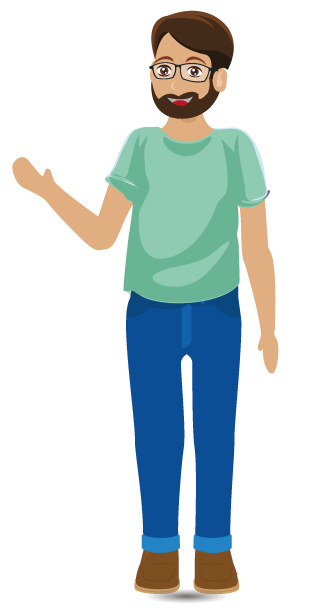 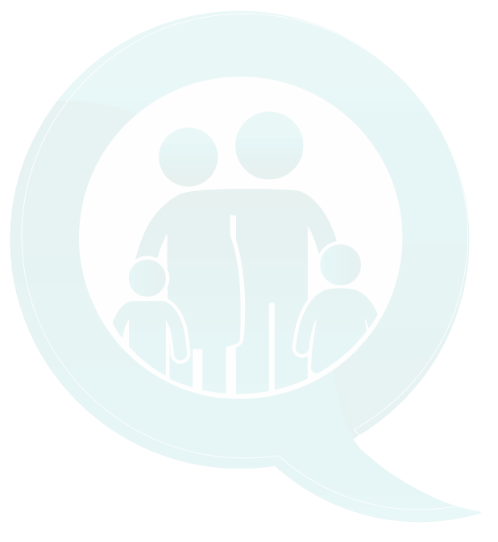 Quimiosalud| Agencia Montería
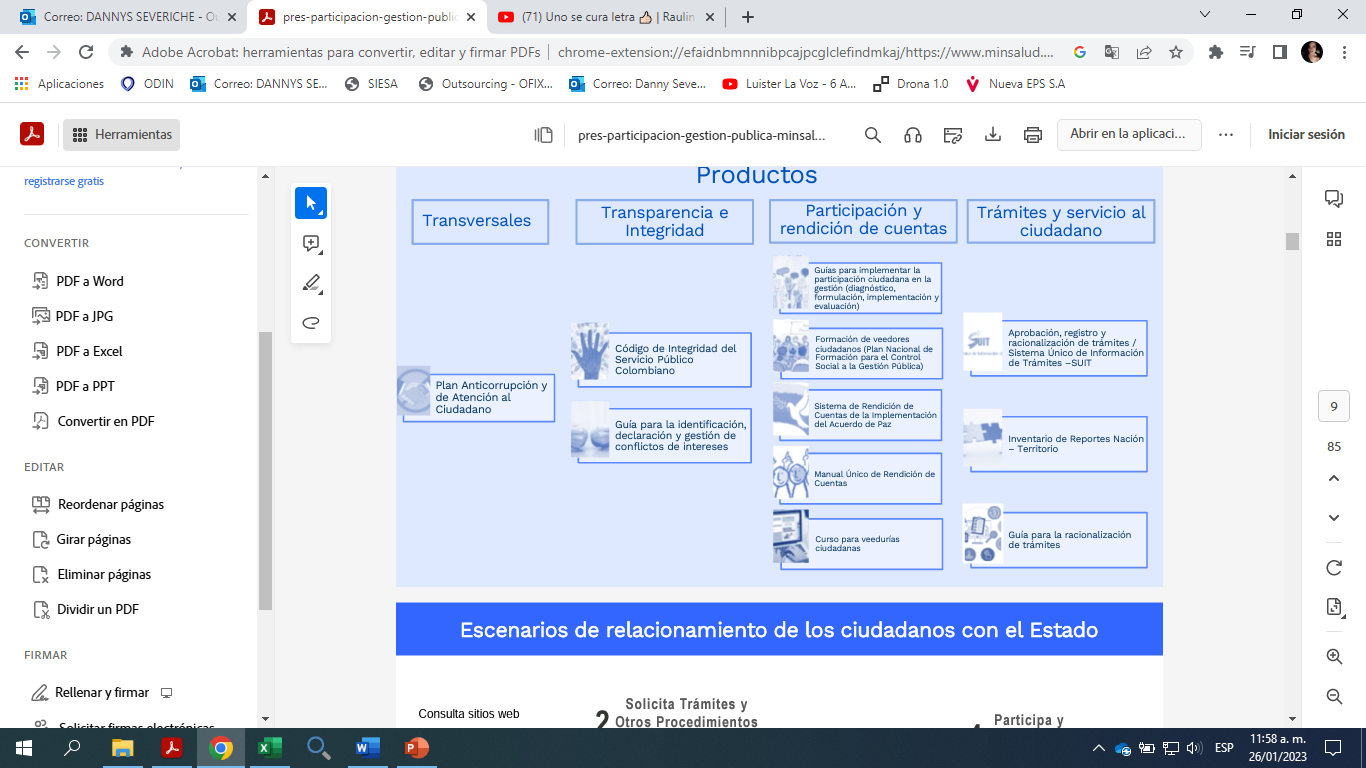 QuimioSalud| Agencia Montería
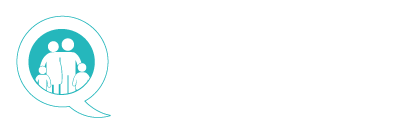 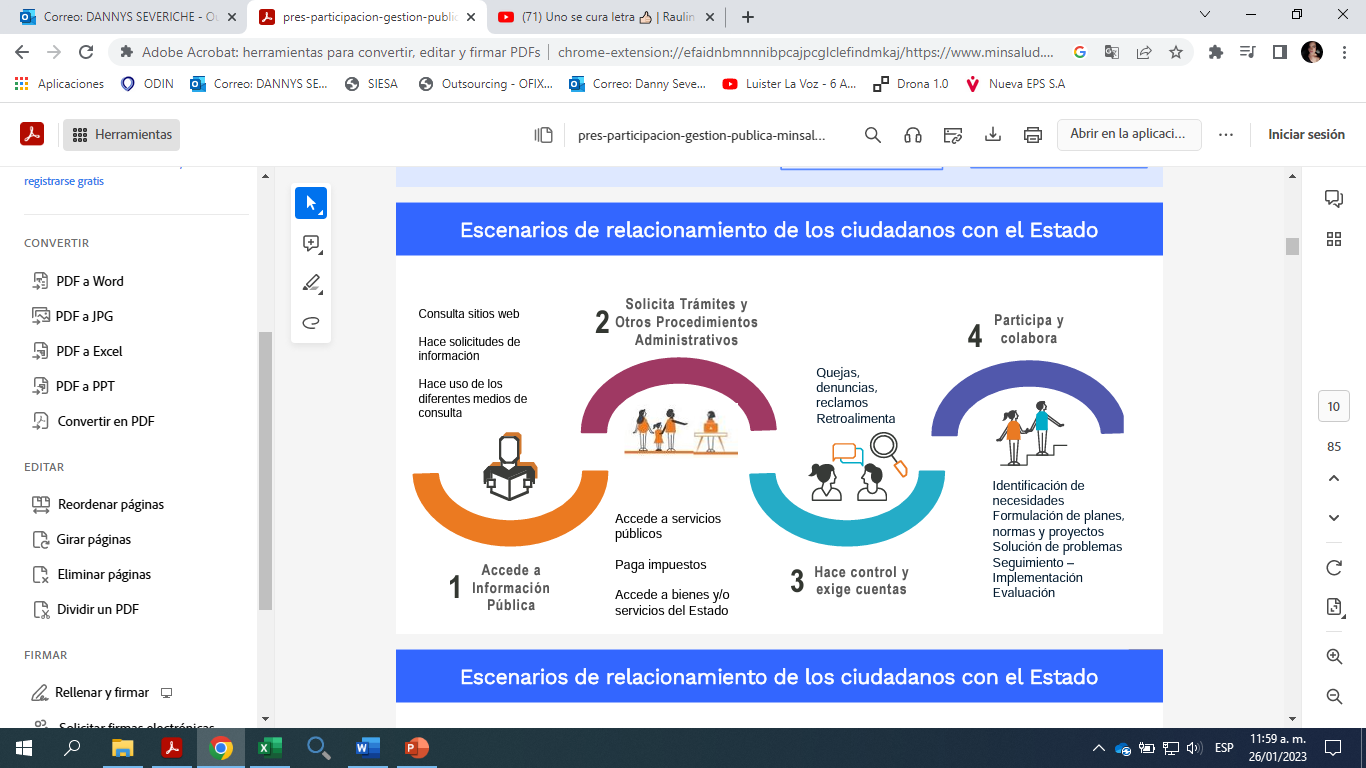 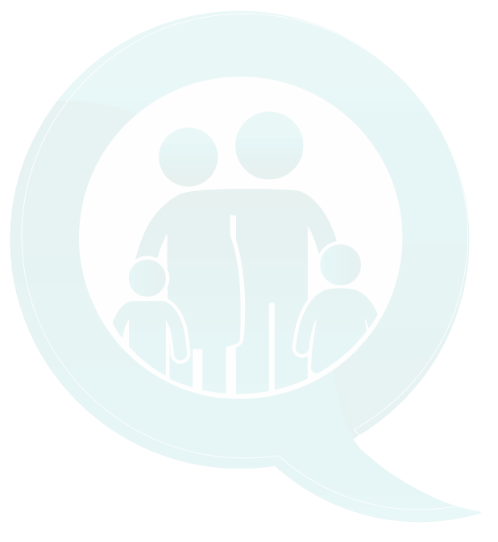 Quimiosalud| Agencia Montería
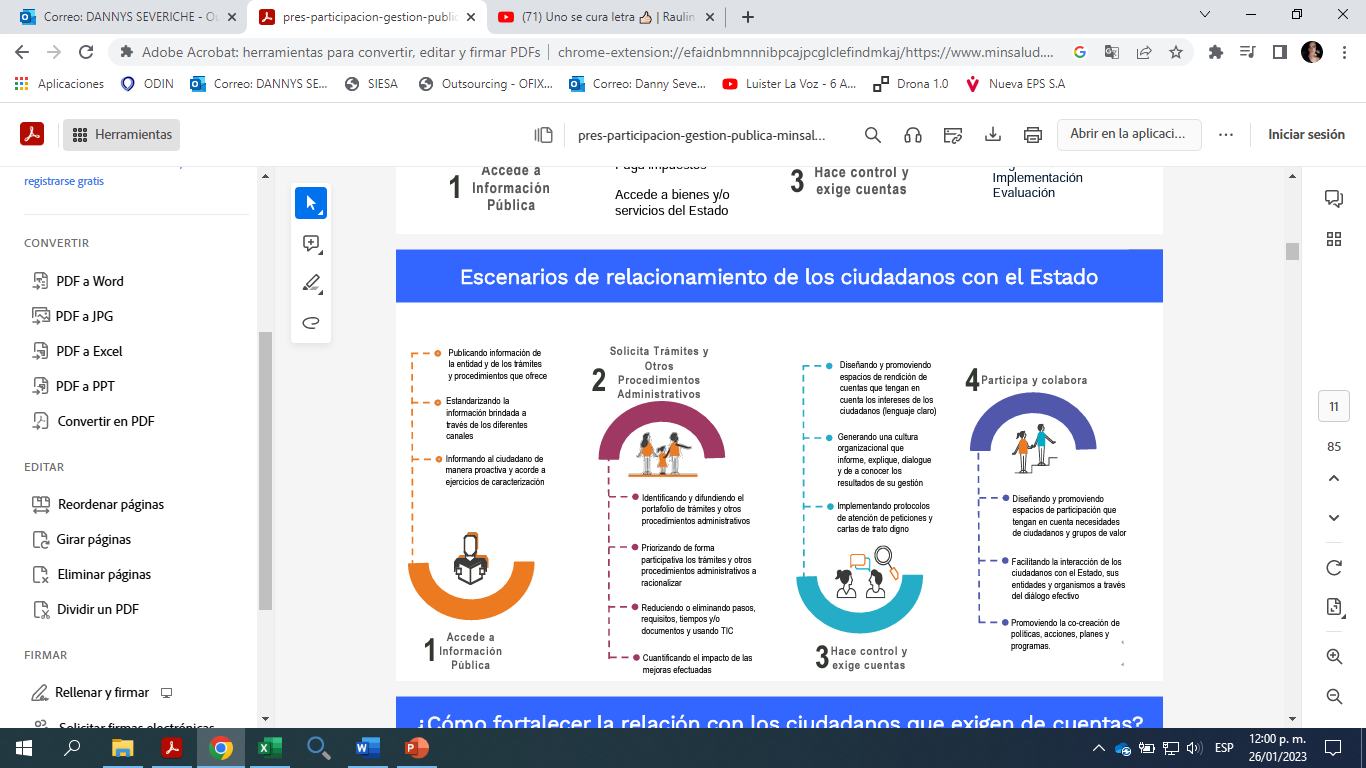 QuimioSalud| Agencia Montería
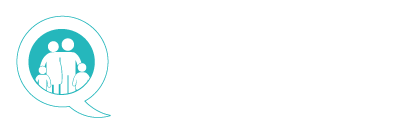 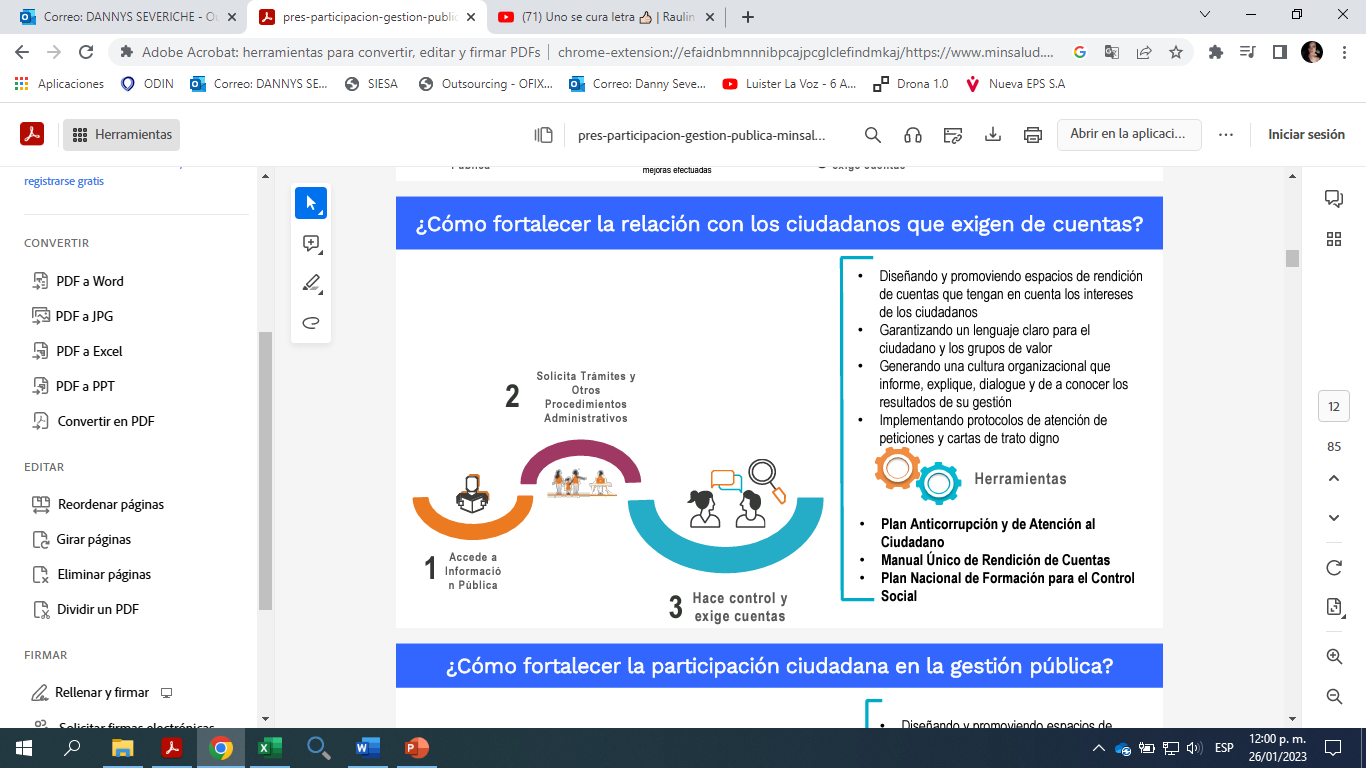 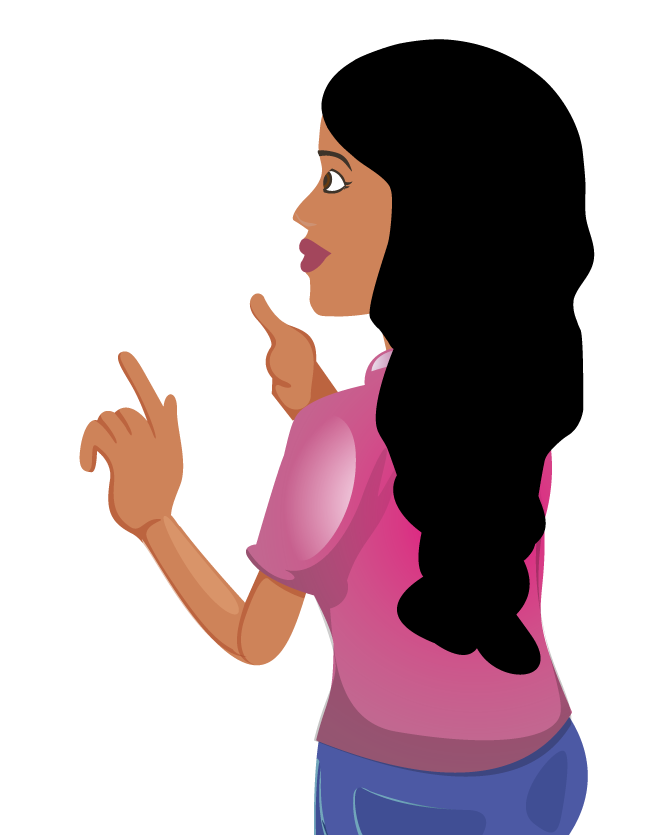 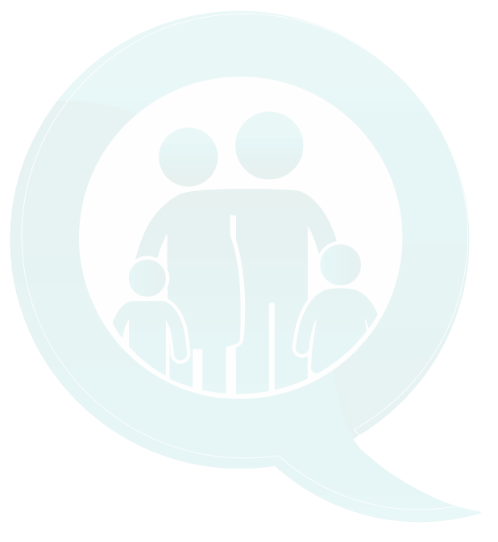 Quimiosalud| Agencia Montería
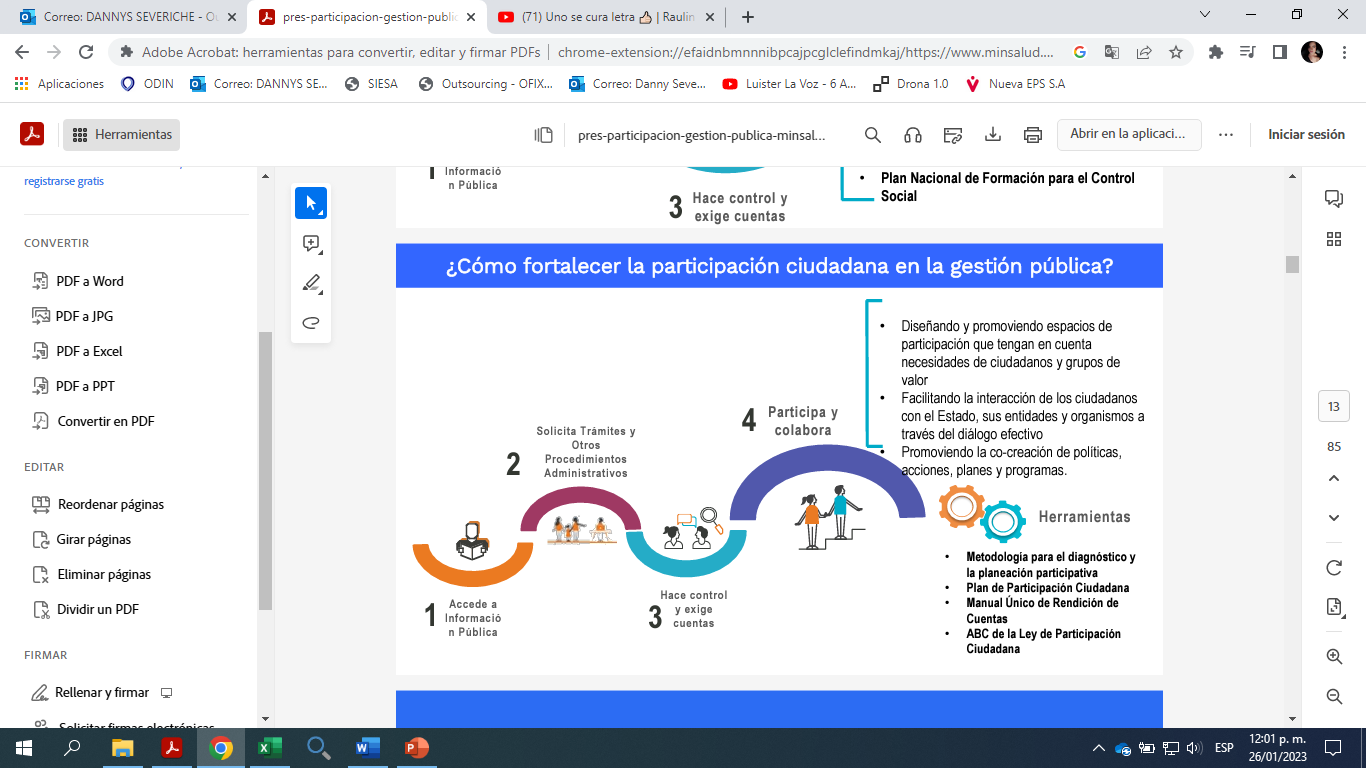 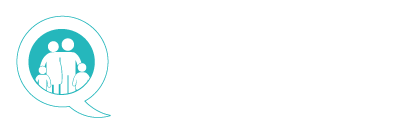 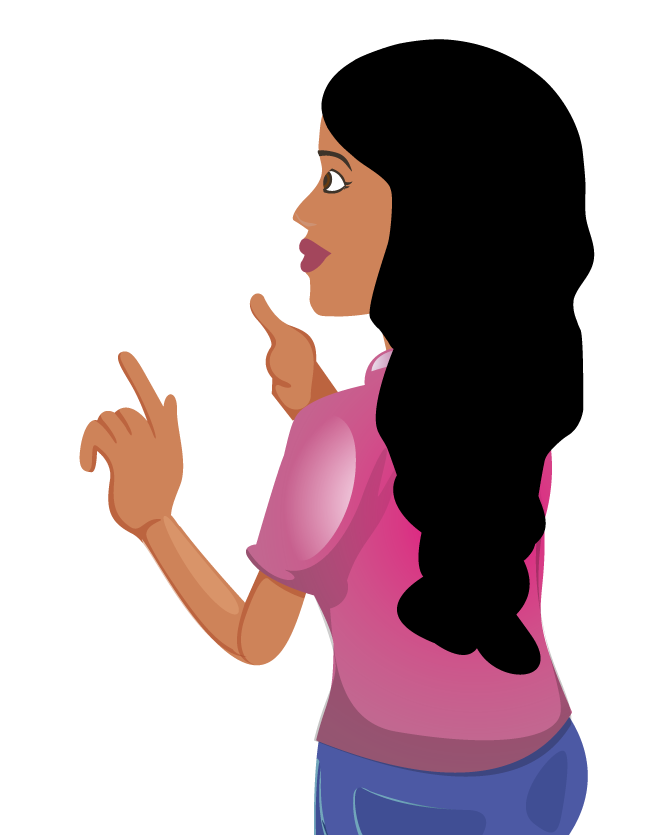 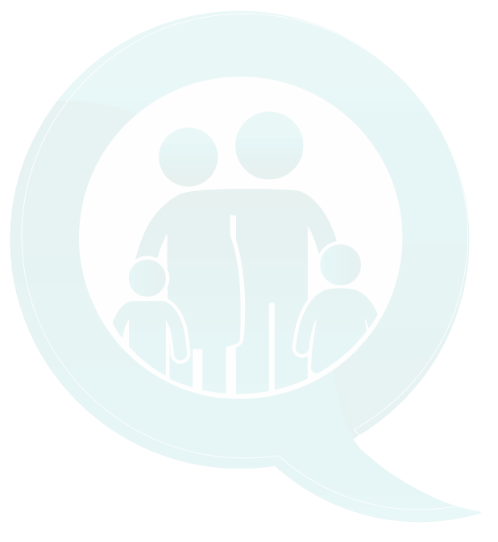 Quimiosalud| Agencia Montería
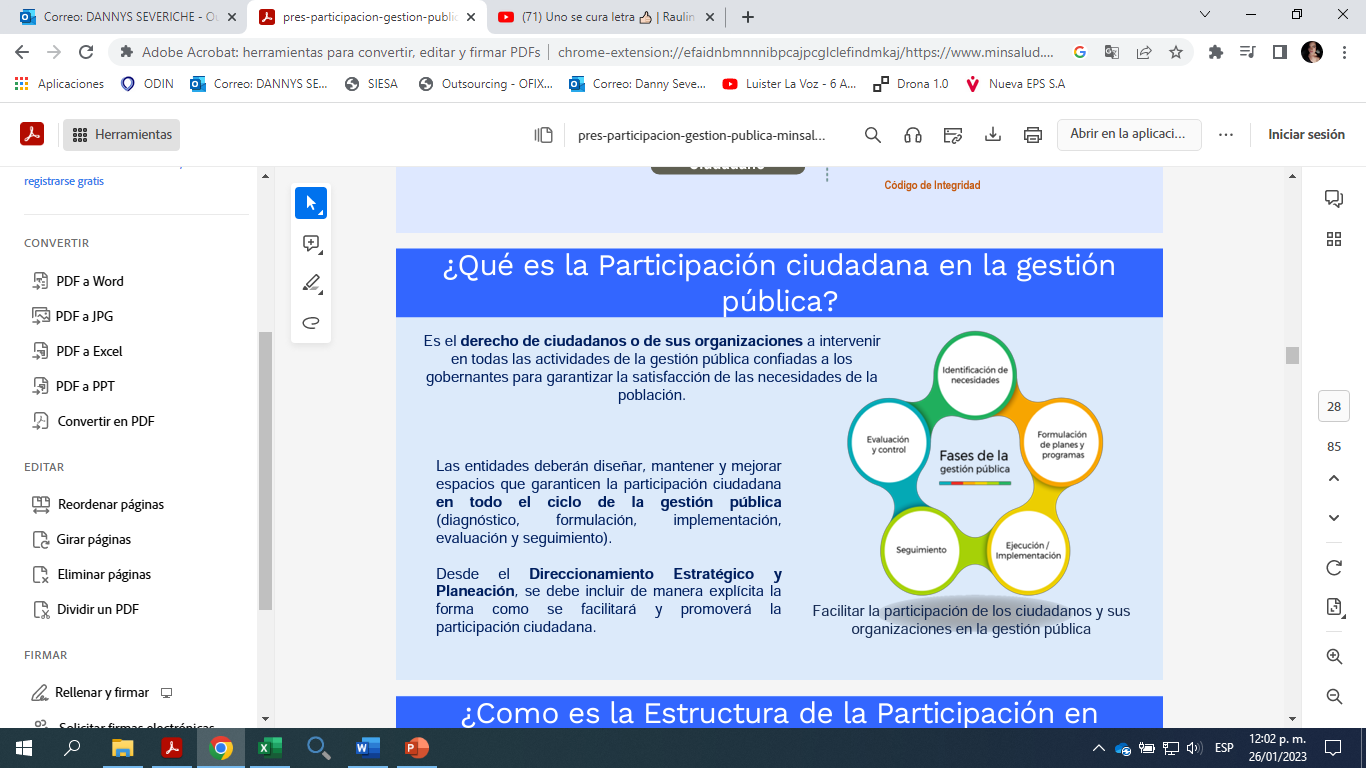 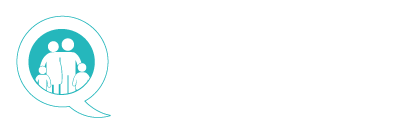 VEEDURIAS CIUDADANAS
Quimiosalud| Agencia Monteria
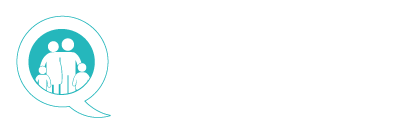 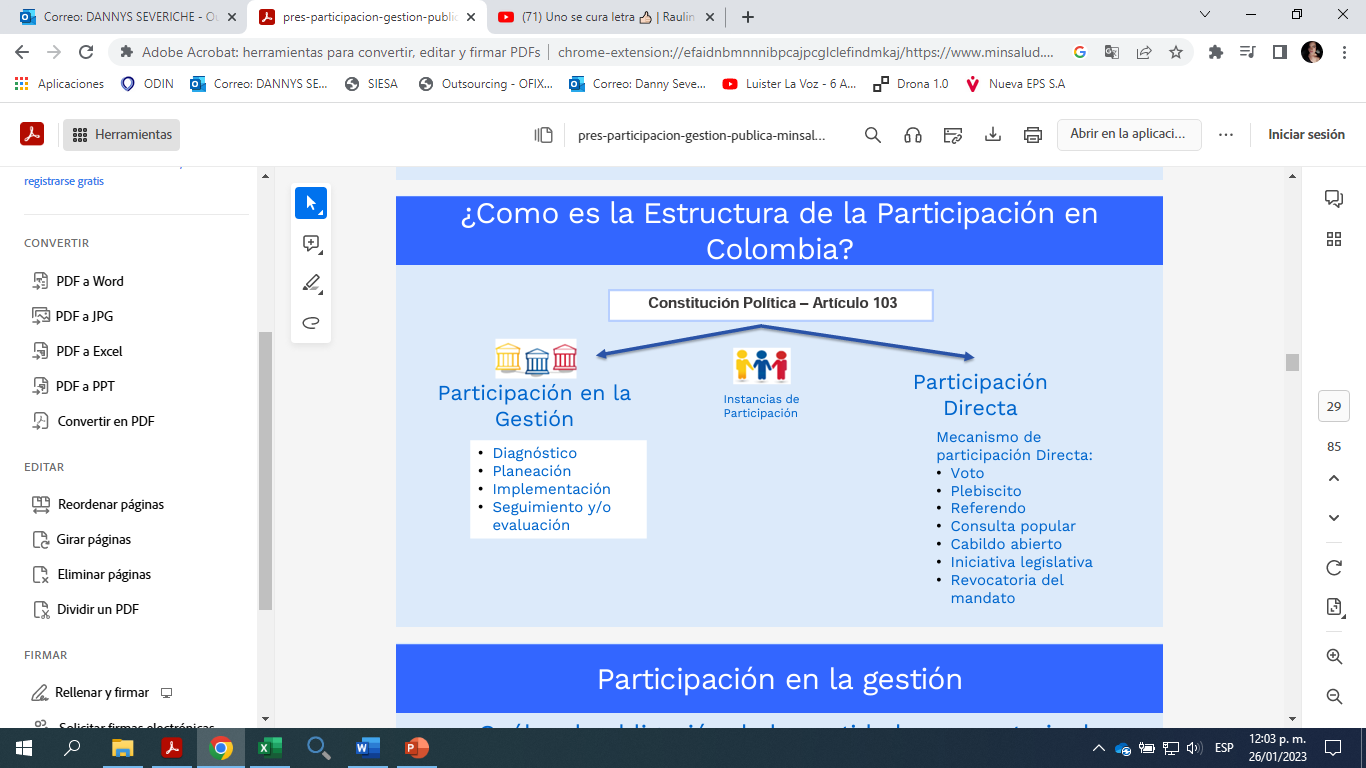 Quimiosalud| Agencia Monteria
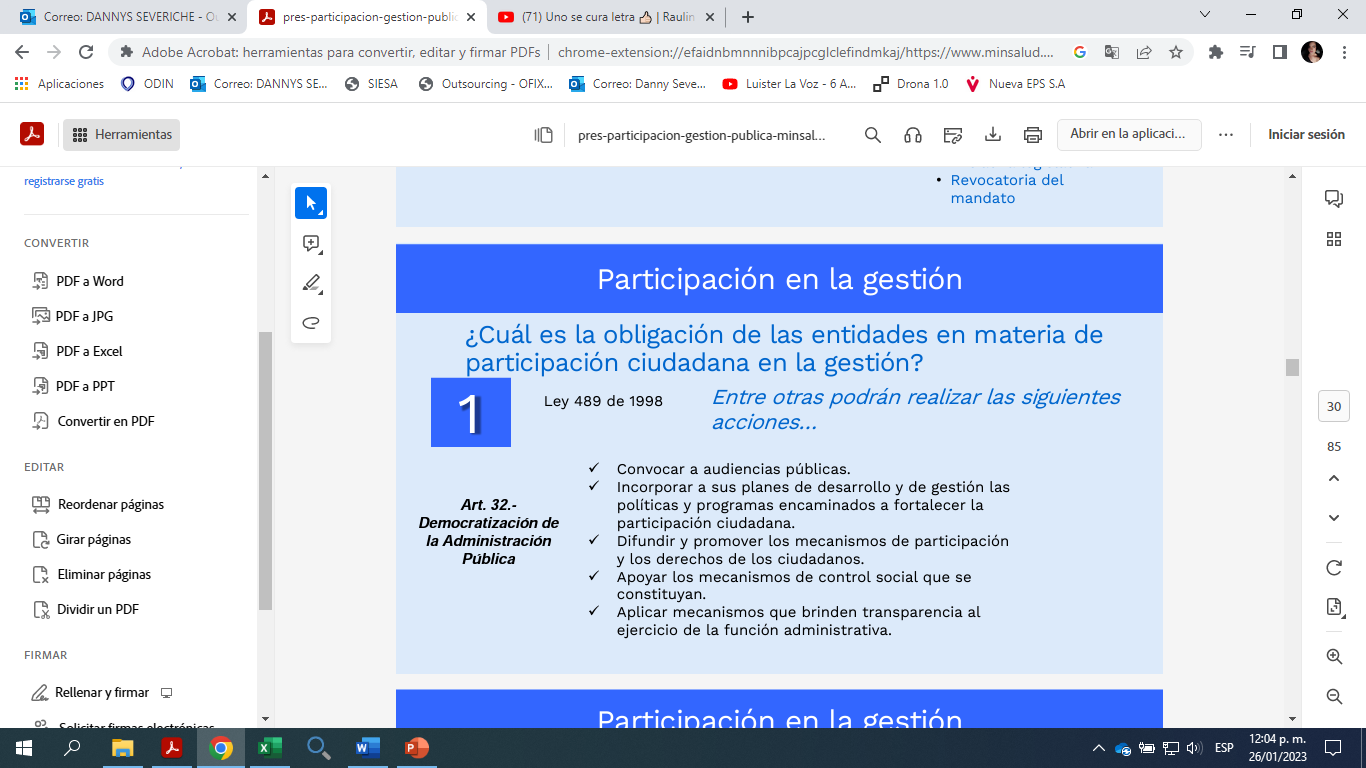 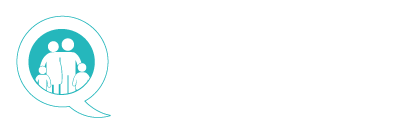 Quimiosalud| Agencia Monteria
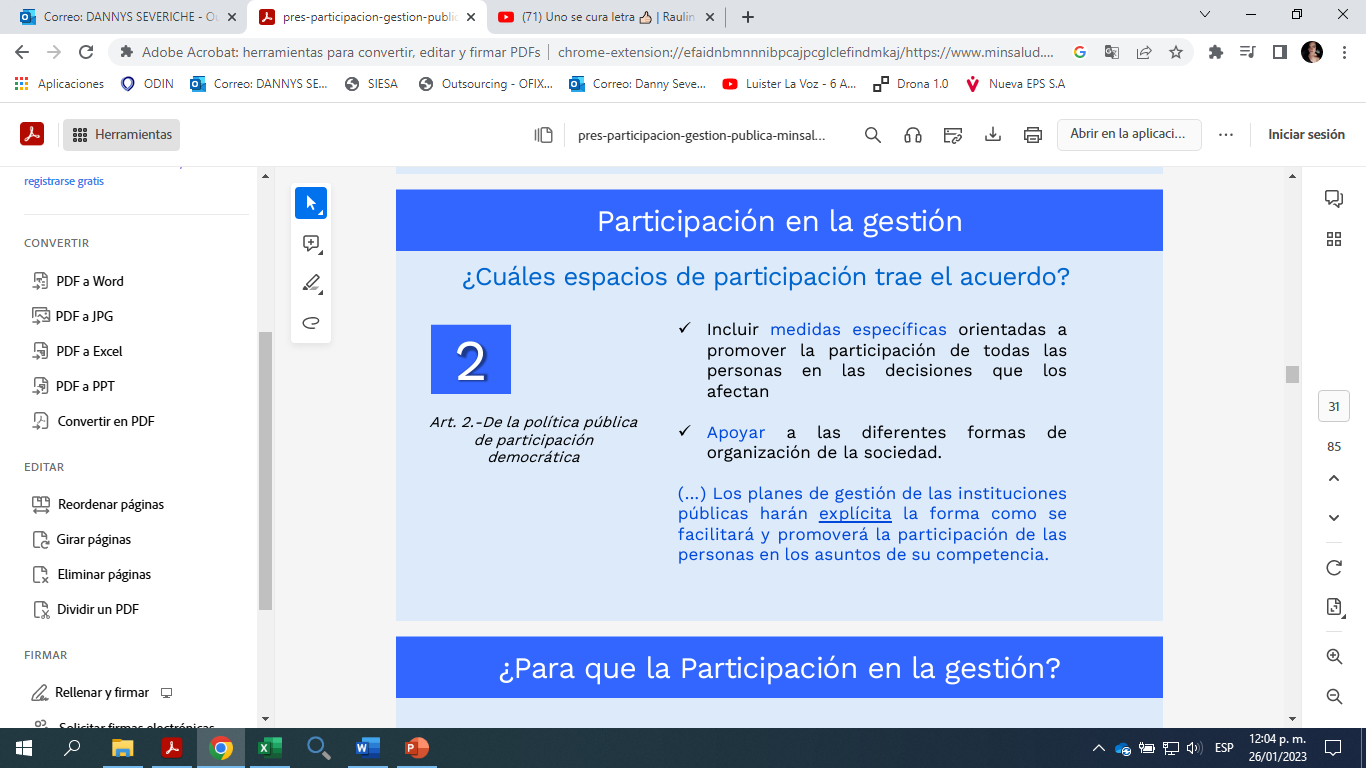 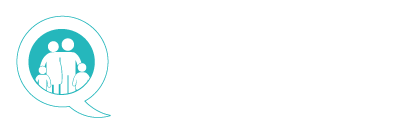 Quimiosalud| Agencia Monteria
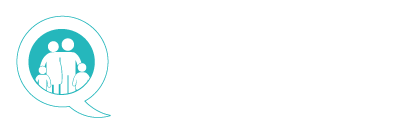 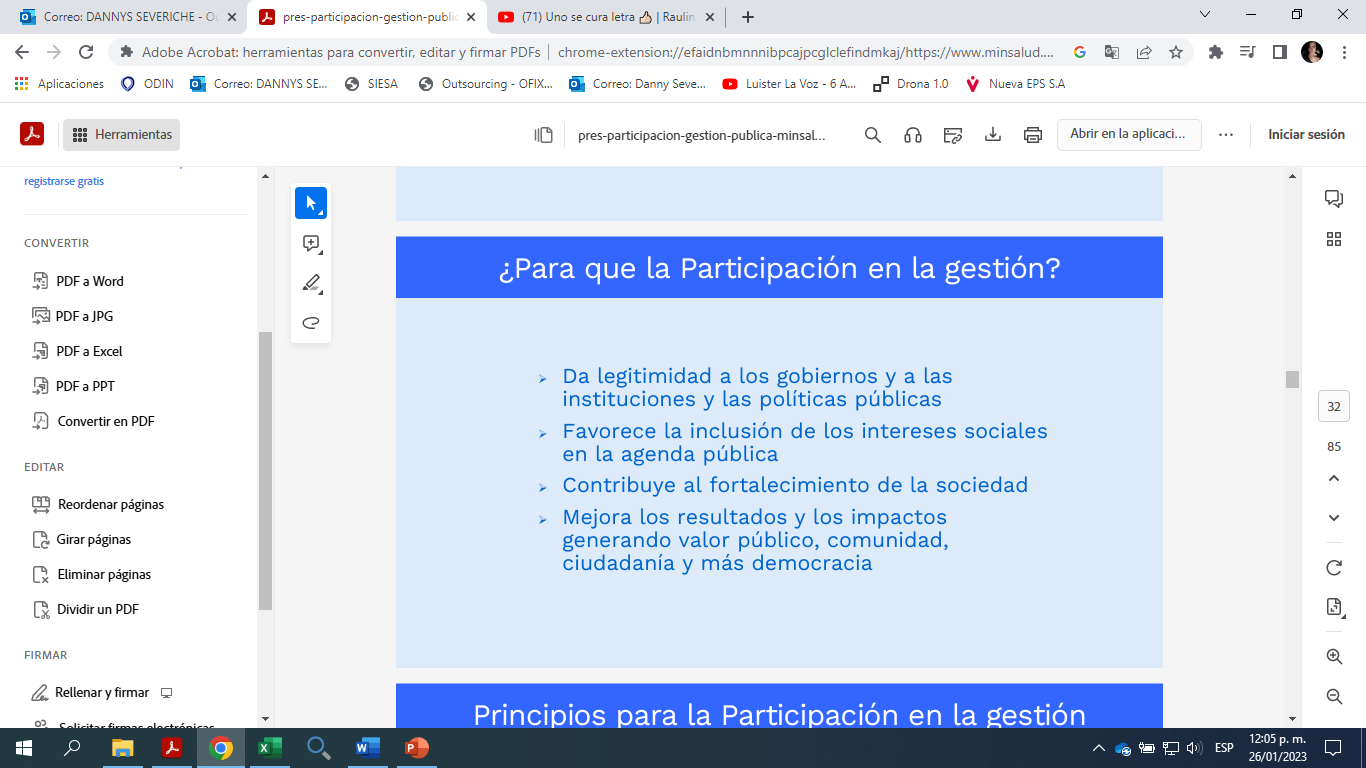 Quimiosalud| Agencia Monteria
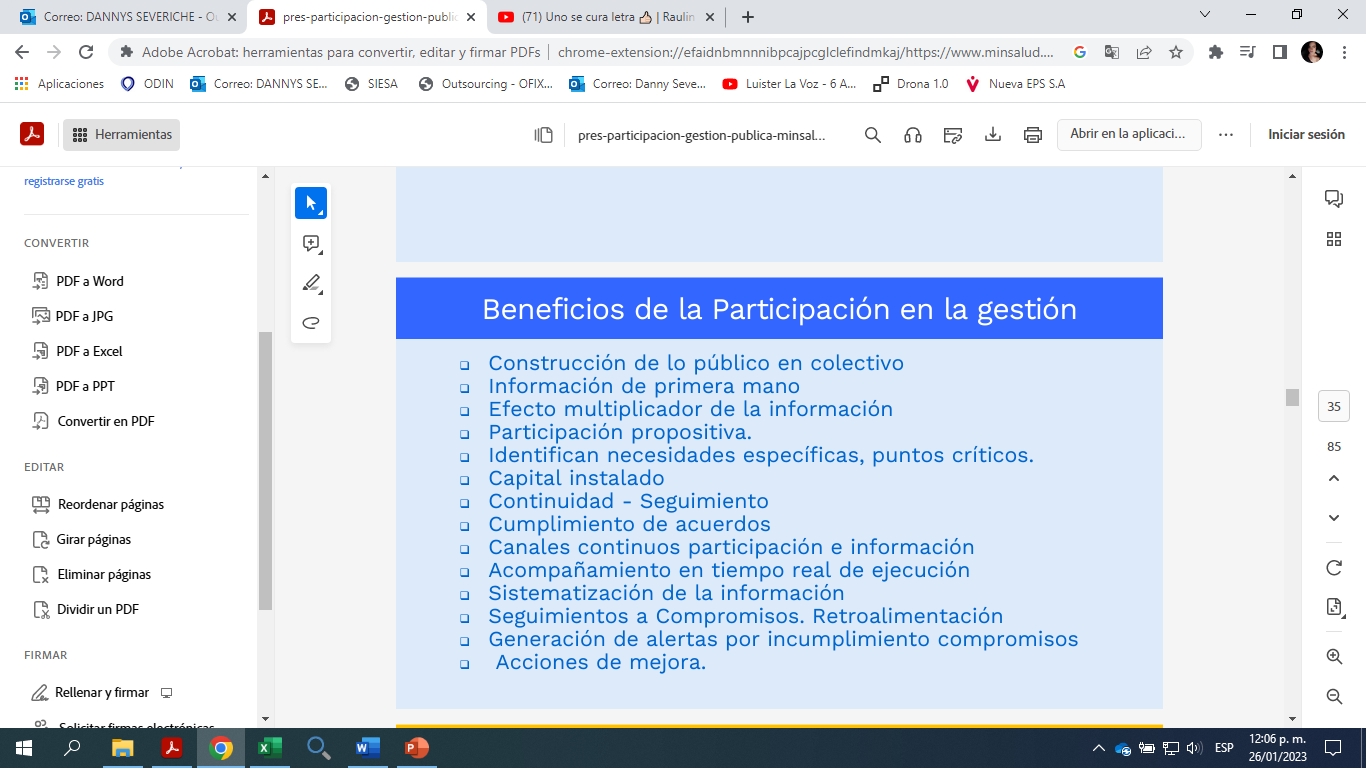 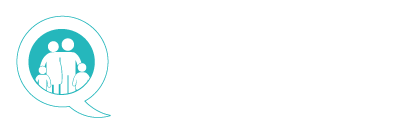 Quimiosalud| Agencia Monteria
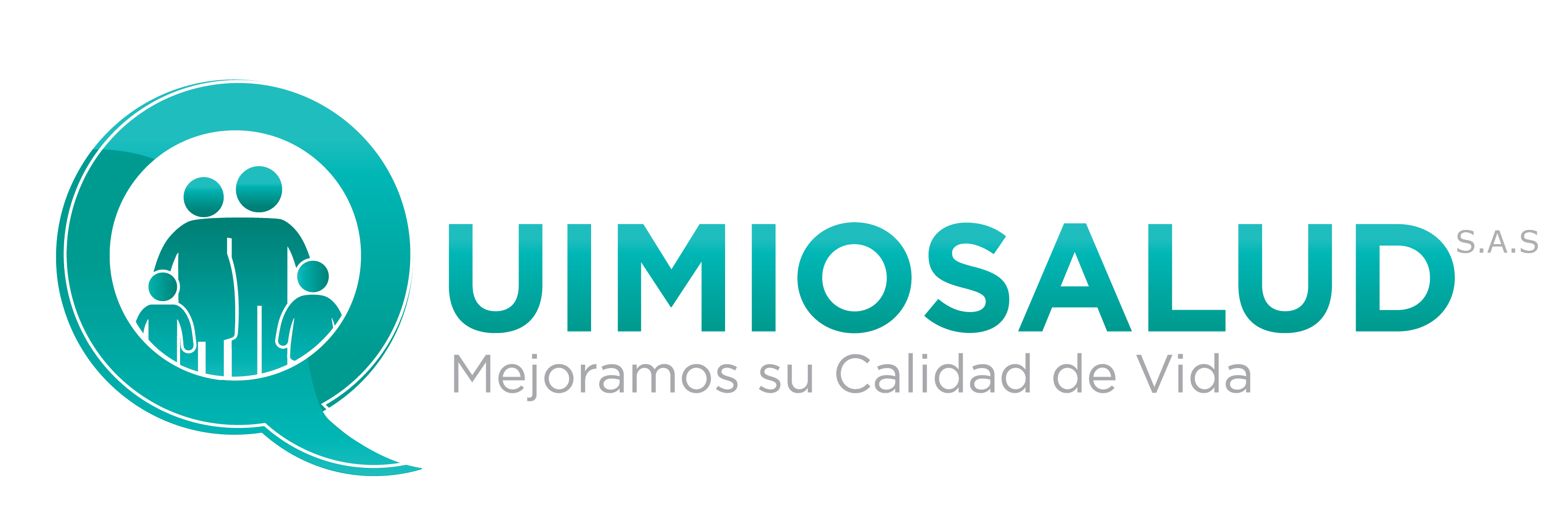